Croatia
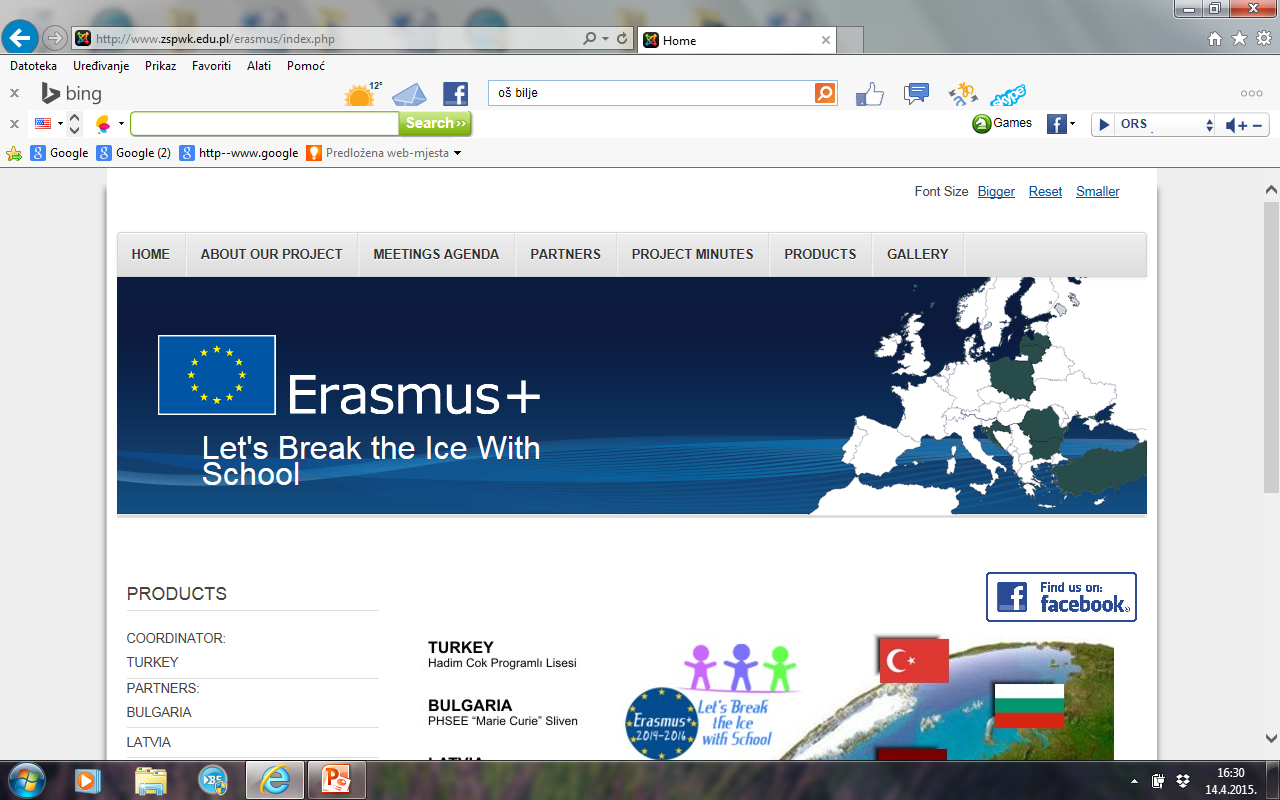 Little bit about croatia
Capital city- Zagreb
Area-56  594 km²
Population- 4 284 889
Currency- Kuna
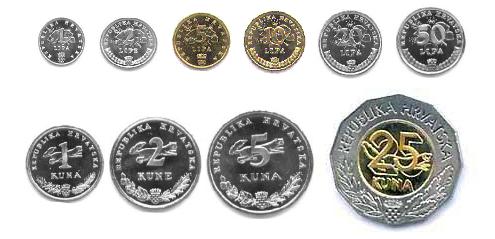 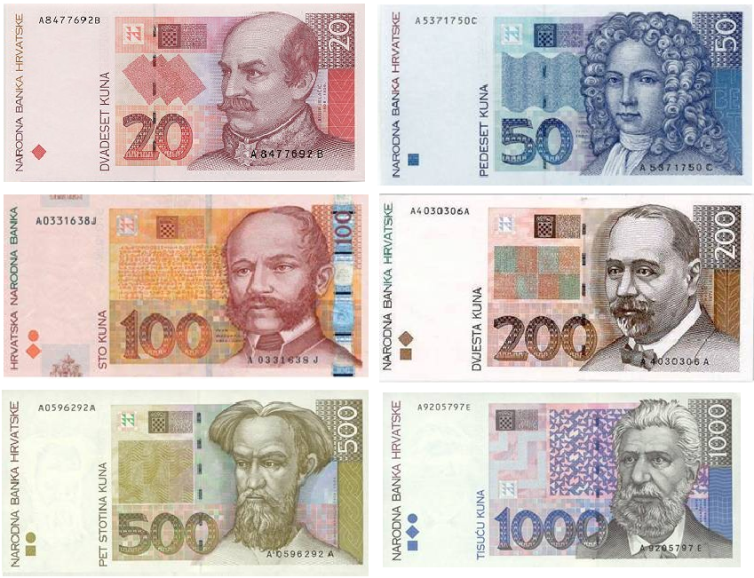 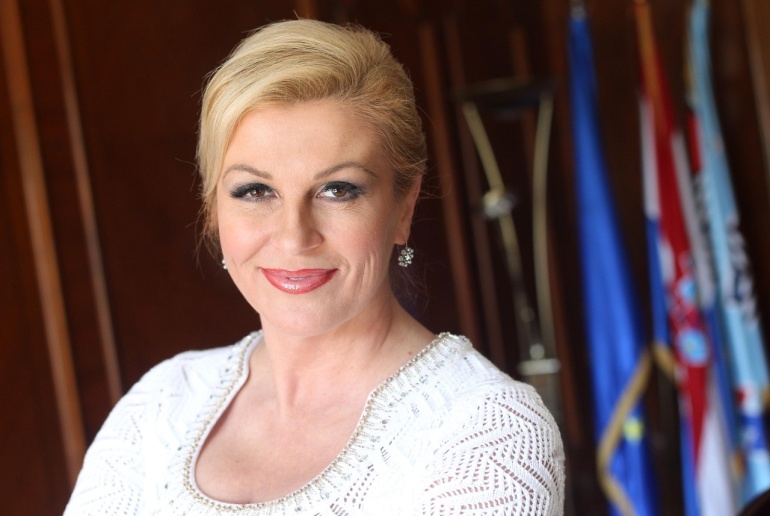 President:  Kolinda Grabar-Kitarović
Lorena Grbeša and Leonardo Krištof, CROATIA
2
monuments
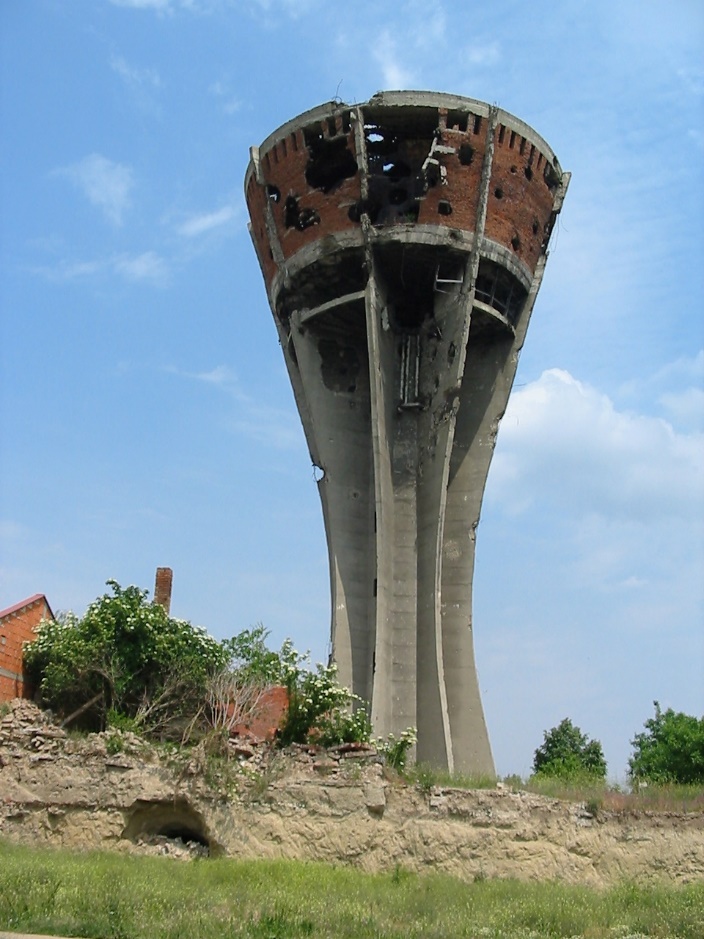 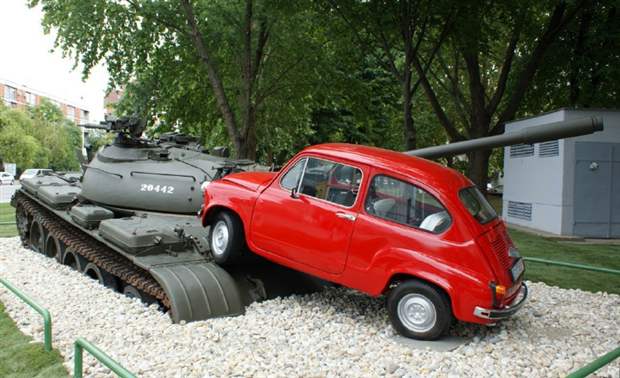 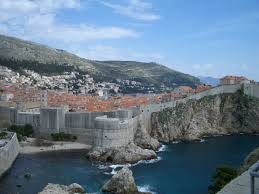 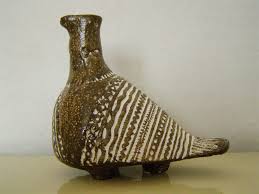 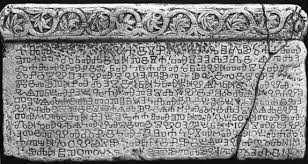 Lorena Grbeša and Leonardo Krištof, CROATIA
3
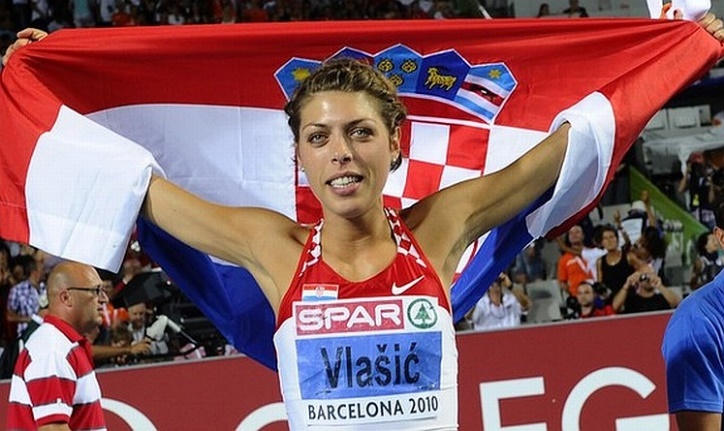 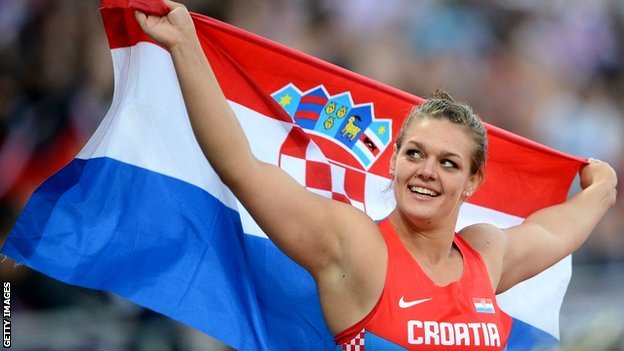 SPORT
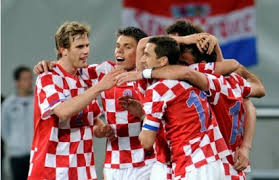 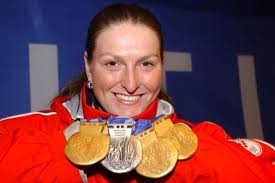 SKIING
HIGH JUMP
DISCUS THROW
FOOTBALL
HANDBALL
TENNIS
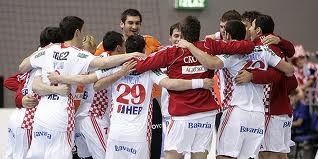 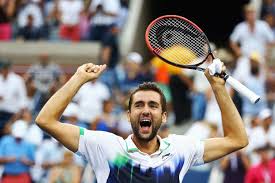 Lorena Grbeša and Leonardo Krištof, CROATIA
4
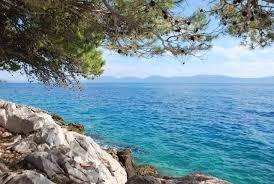 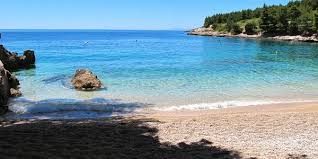 Adriatic sea
Surface area -138.600 km²
Max. Depth - 1,233 m
The sea is warm, in summer sea temperature is pleasant for swimming, which, along with its beauty is essential to the development of tourism
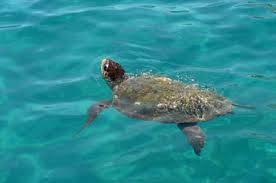 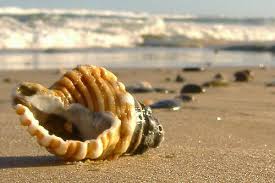 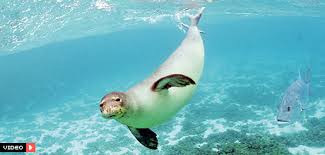 Lorena Grbeša and Leonardo Krištof, CROATIA
5
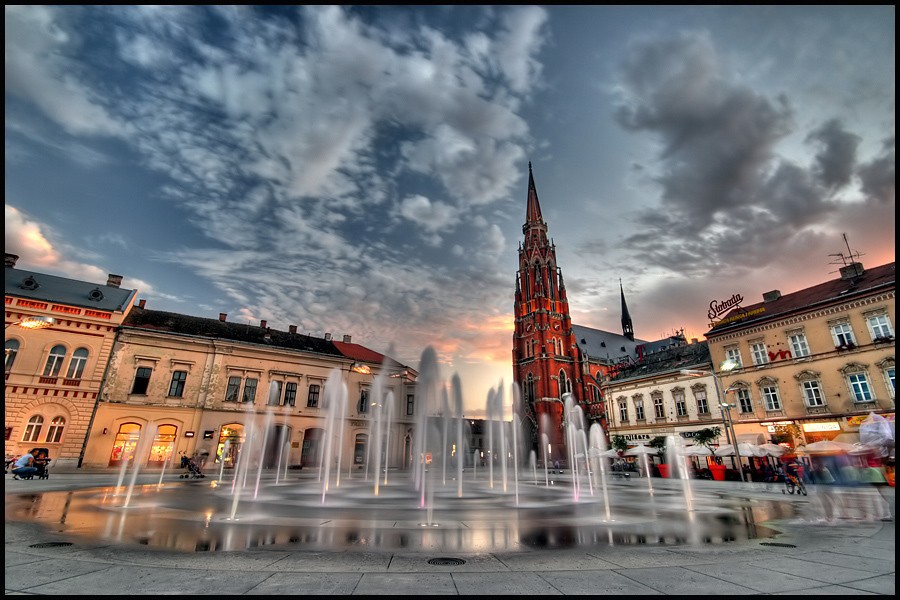 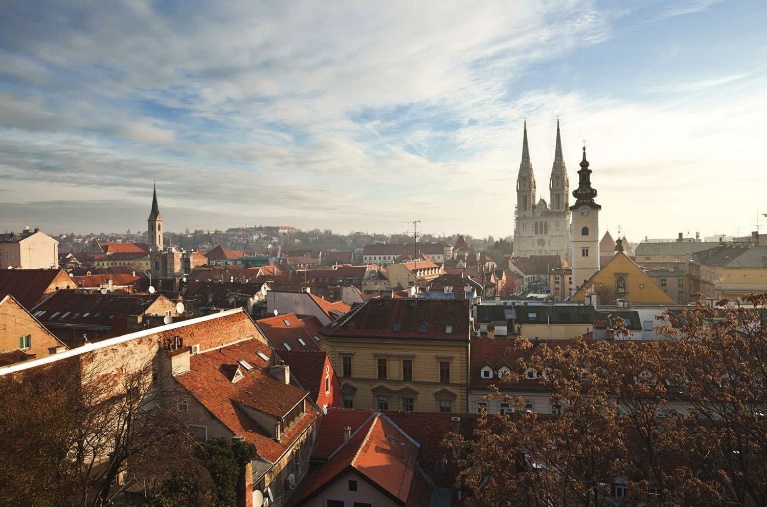 SOME CITIES
ZAGREB(CAPITAL CITY)
OSIJEK
SPLIT
DUBROVNIK
ŠIBENIK
ZADAR
RIJEKA
VUKOVAR
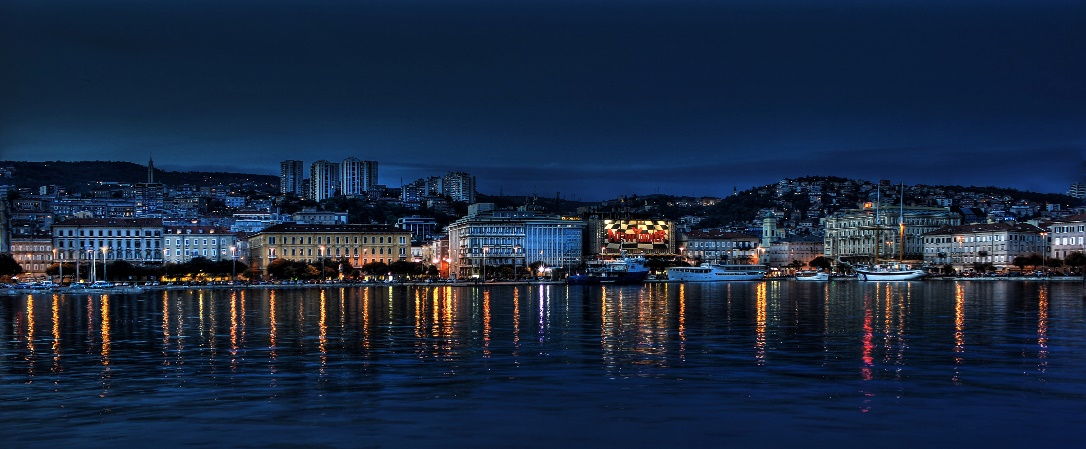 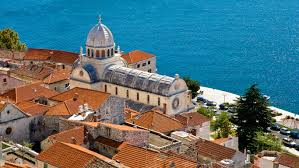 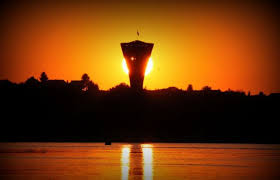 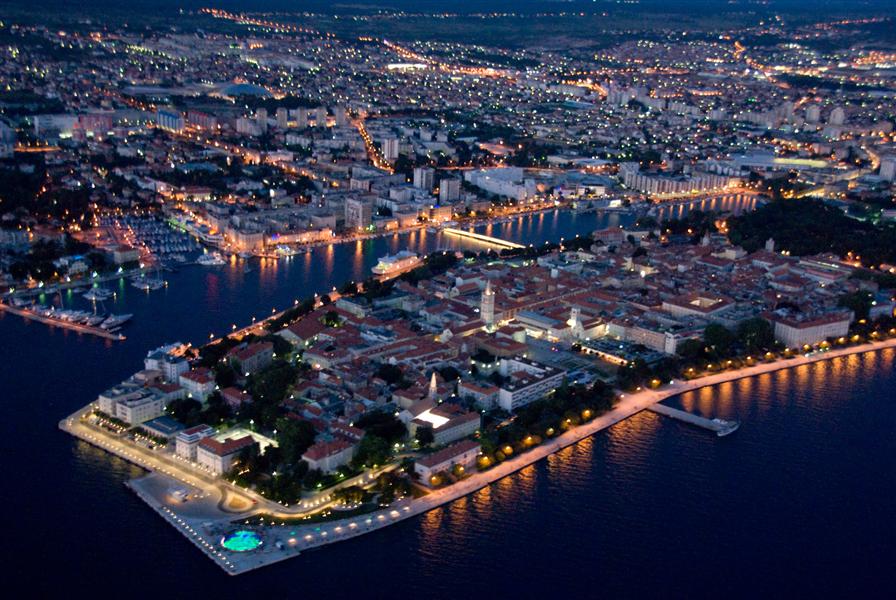 Lorena Grbeša and Leonardo Krištof, CROATIA
6
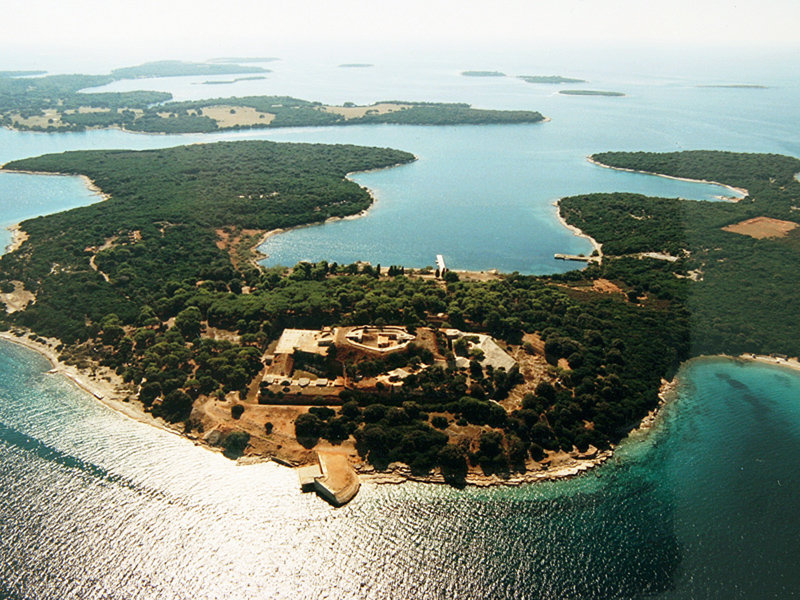 NATIONAL PARKS
Brijuni
Kornati
Krka
Mljet
Paklenica
Plitvice lakes
Risnjak
Sjeverni Velebit
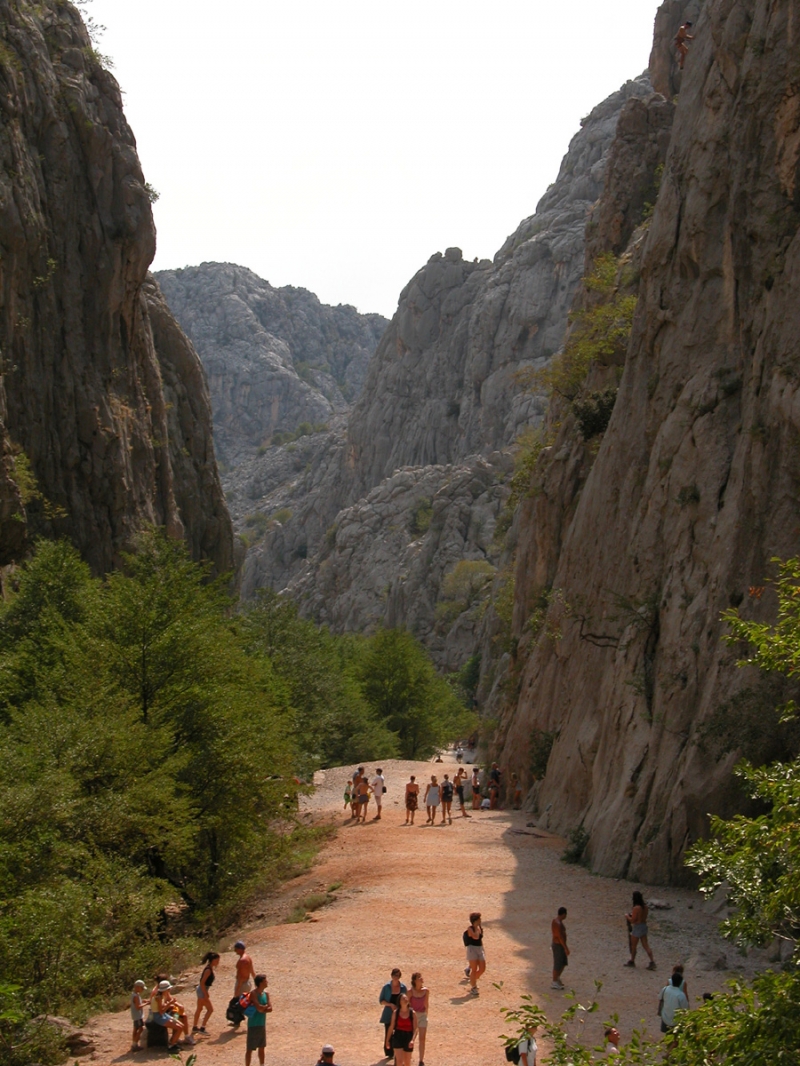 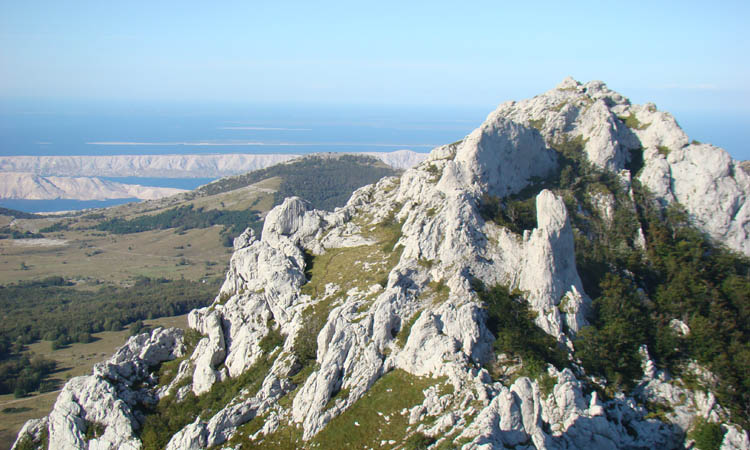 Lorena Grbeša and Leonardo Krištof, CROATIA
7
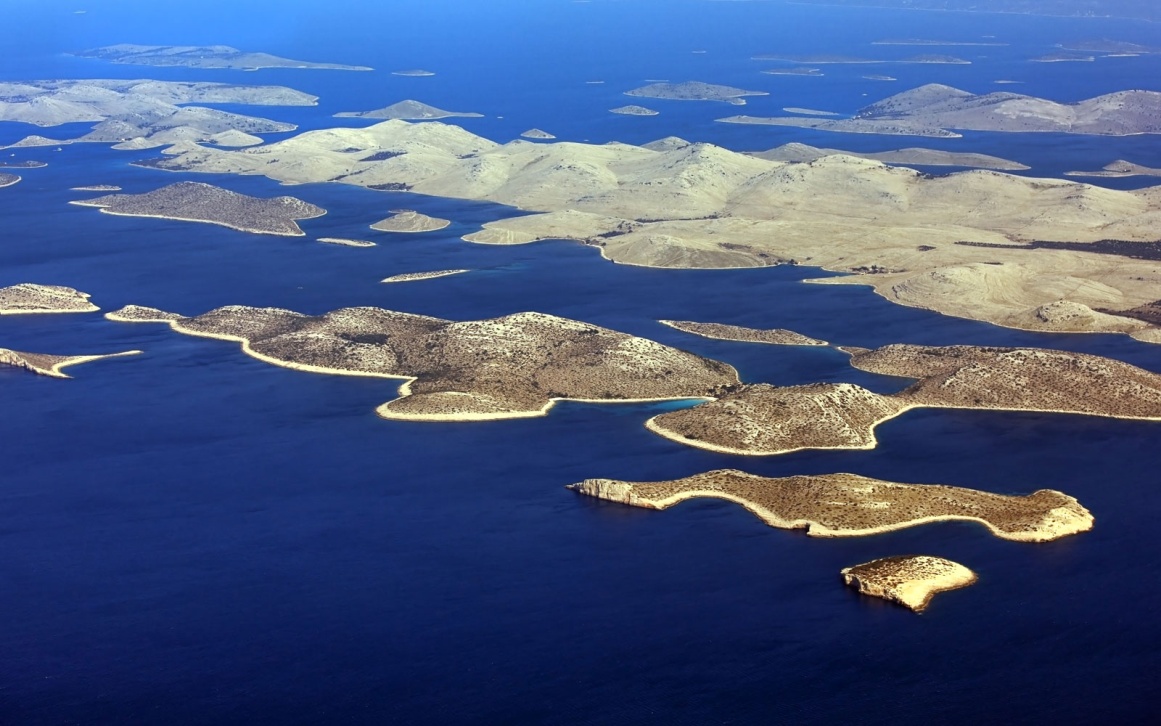 Kornati
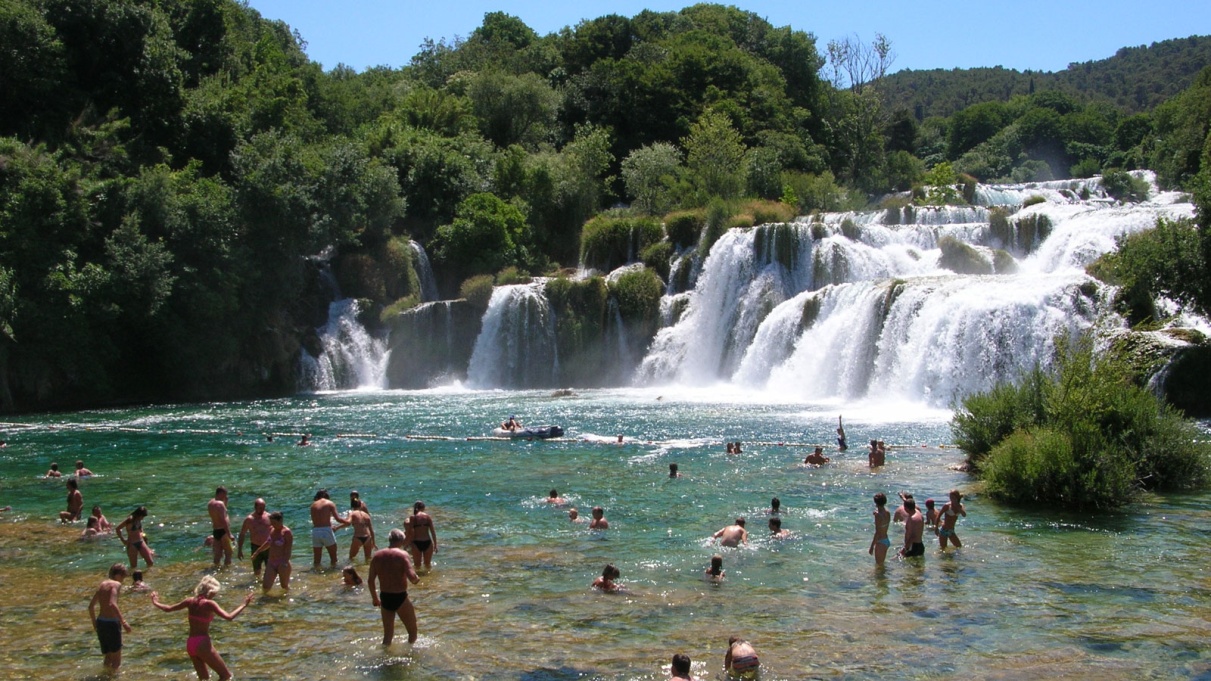 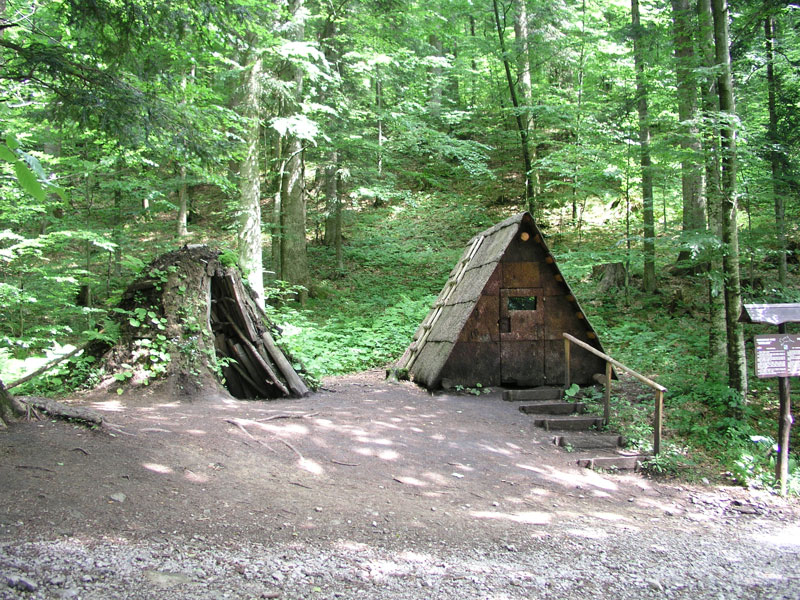 Krka
Risnjak
Lorena Grbeša and Leonardo Krištof, CROATIA
8
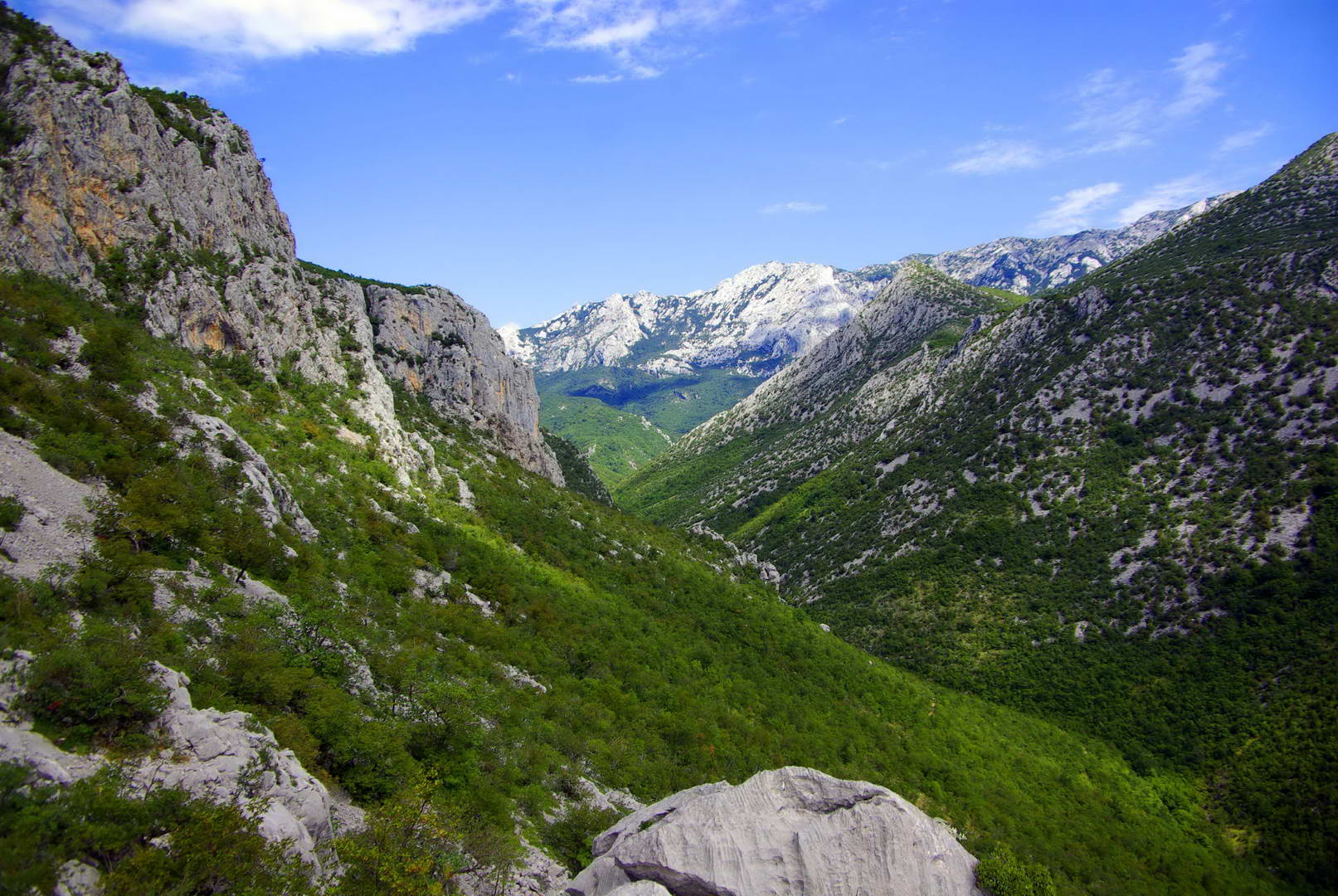 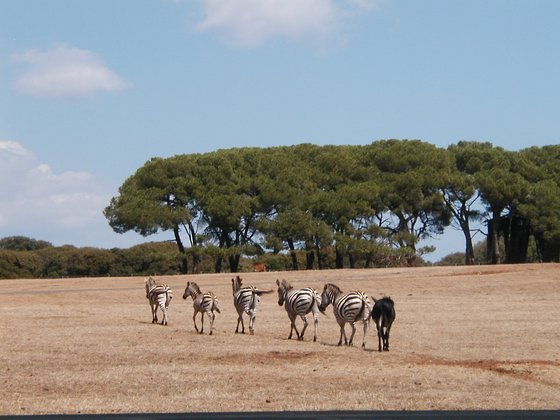 Paklenica
Brijuni
Plitvice lakes
  (at winter)
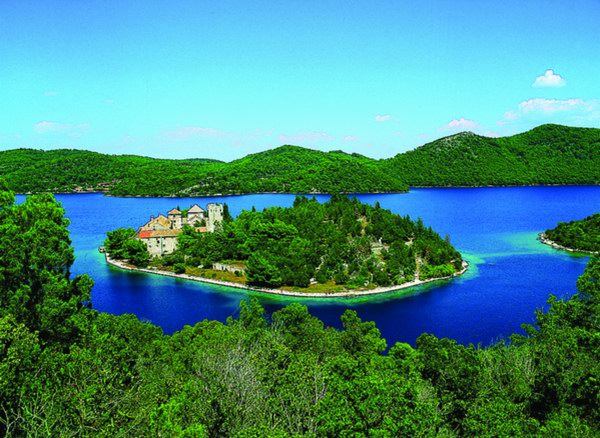 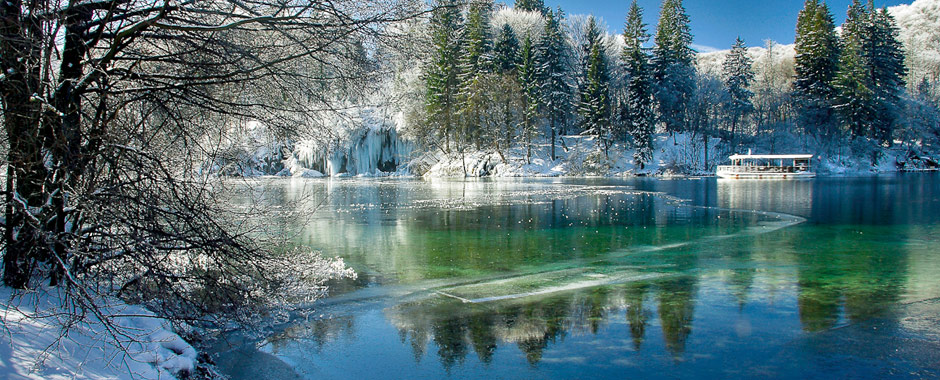 Mljet
Lorena Grbeša and Leonardo Krištof, CROATIA
9
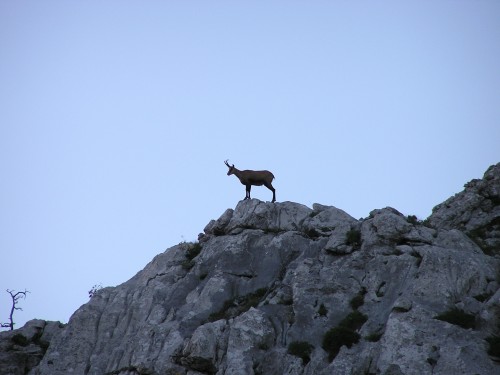 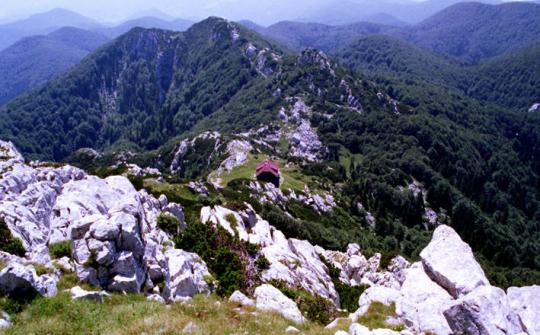 Sjeverni Velebit
Risnjak
Krka
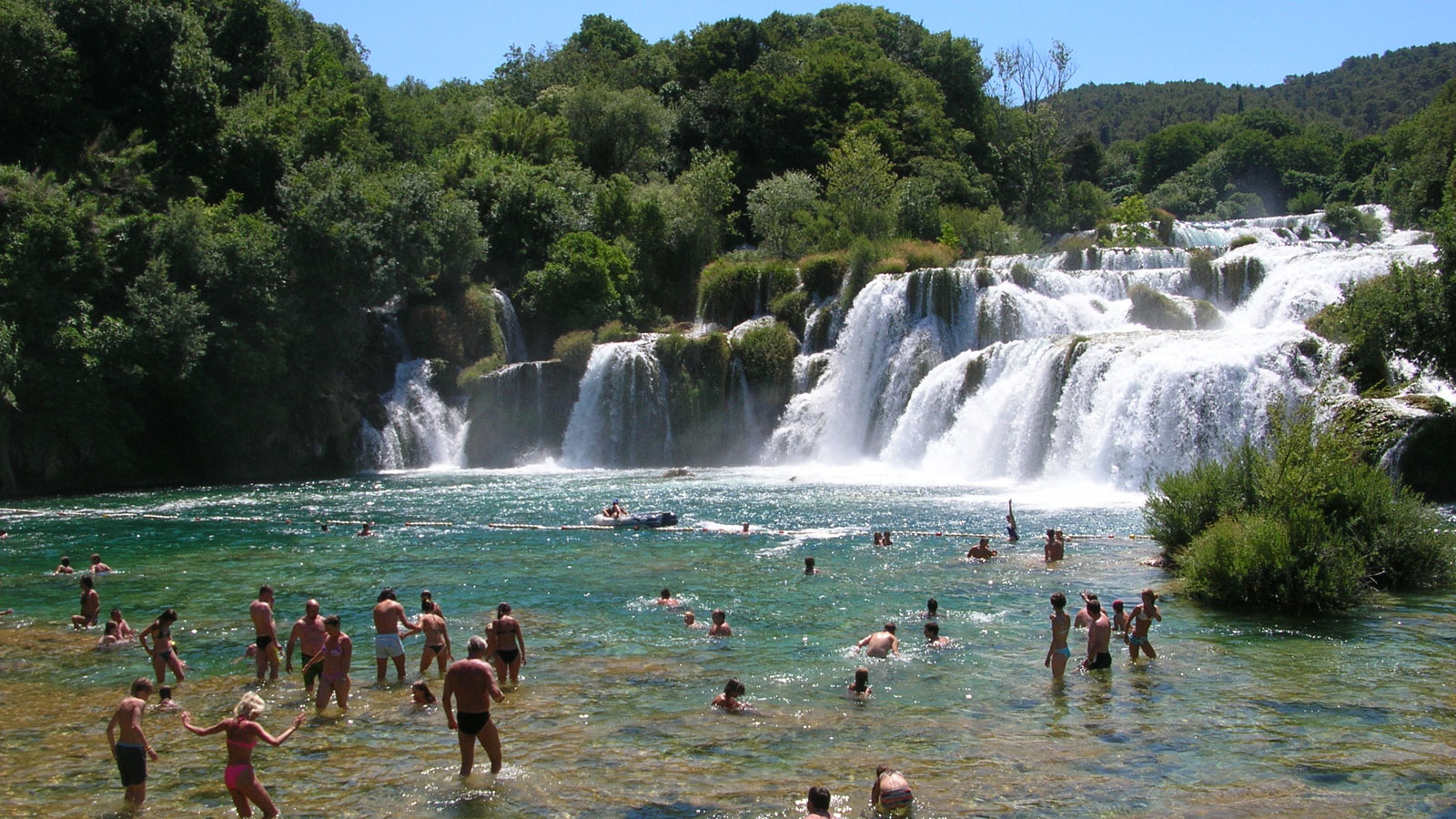 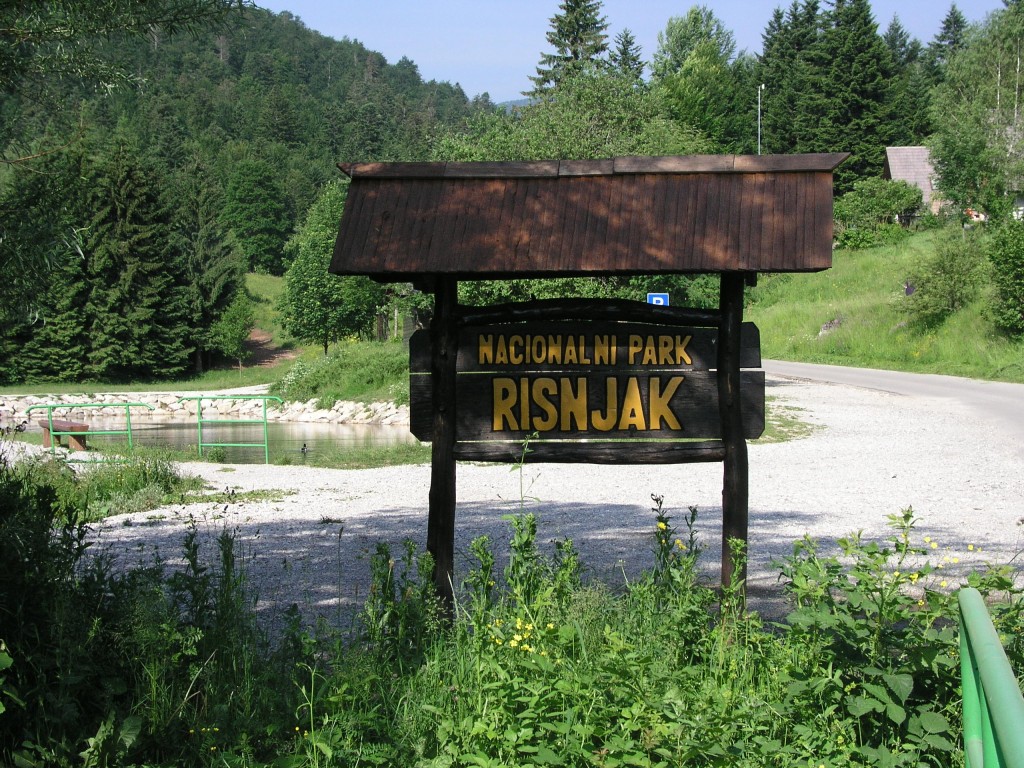 Lorena Grbeša and Leonardo Krištof, CROATIA
10
Nature parks
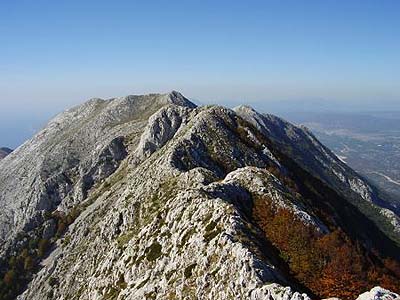 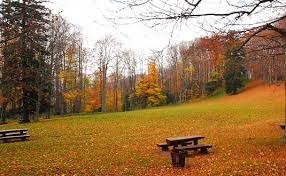 Nature park Biokovo
  Nature park Kopački rit
Nature park Lonjsko polje
  Nature park Medvednica
Nature park Papuk
  Nature park Telašćica
Nature park Velebit
Nature park Vransko jezero
Nature park Učka
Nature park Žumberak
Nature park Lastovsko otočje
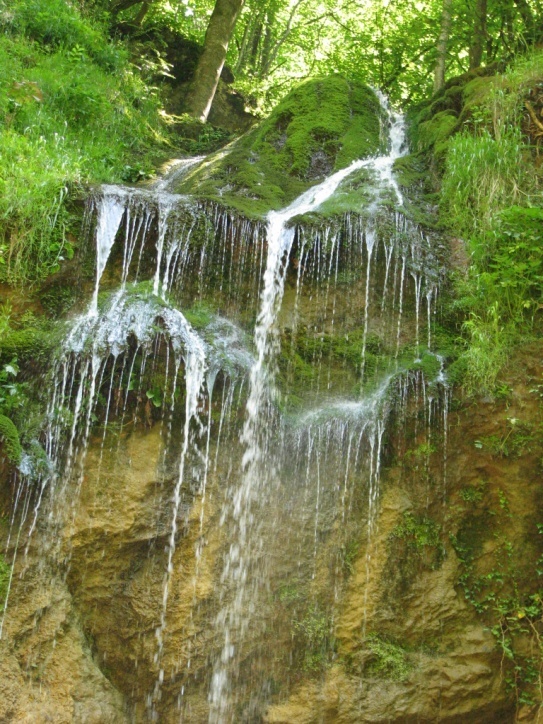 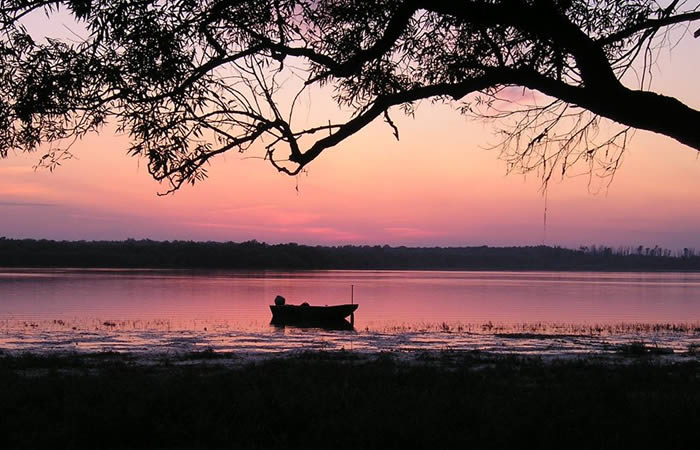 Lorena Grbeša and Leonardo Krištof, CROATIA
11
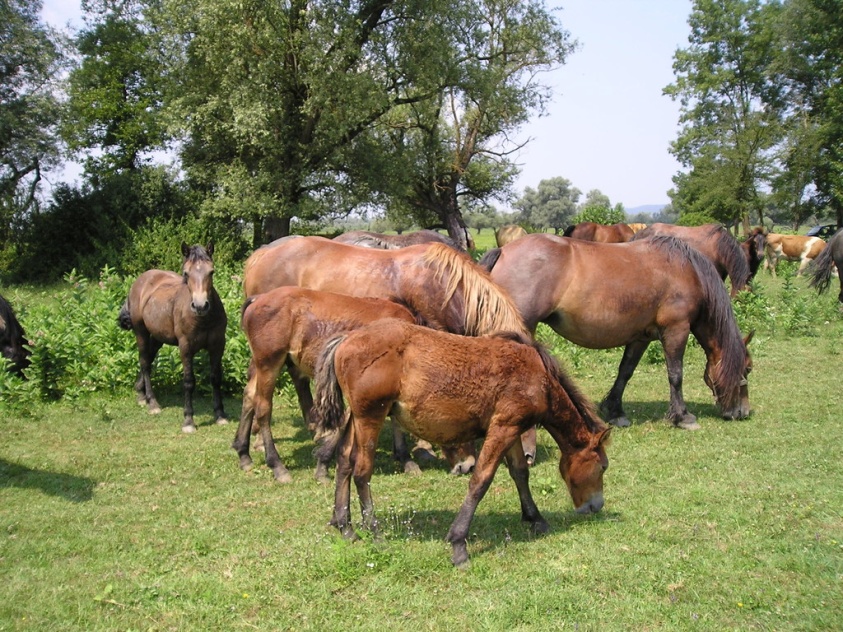 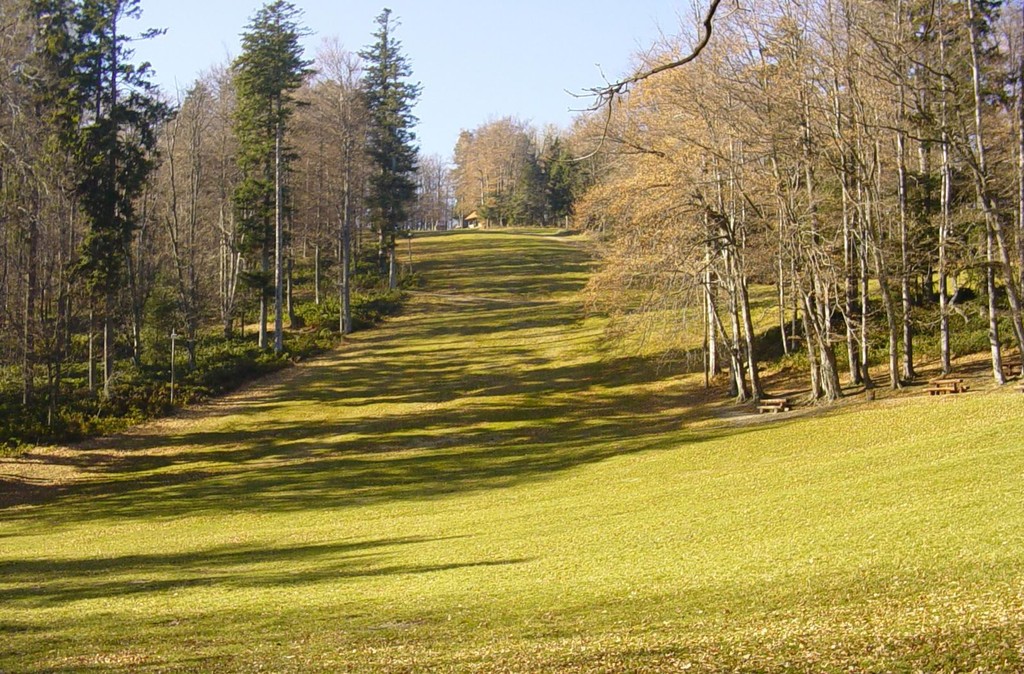 Pictures of thease                             nature parks
Lonjsko polje
Medvednica
Biokovo
Vransko jezero
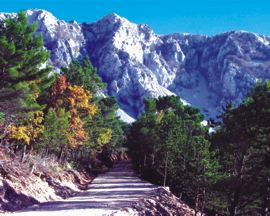 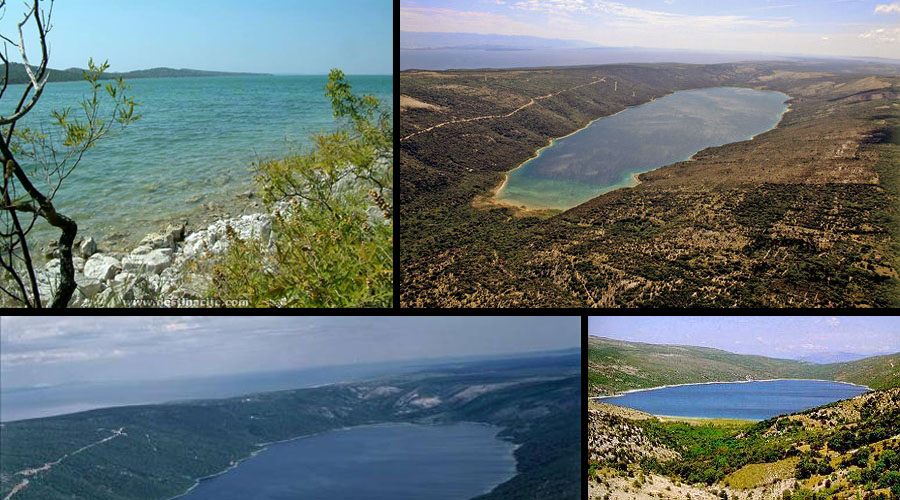 Lorena Grbeša and Leonardo Krištof, CROATIA
12
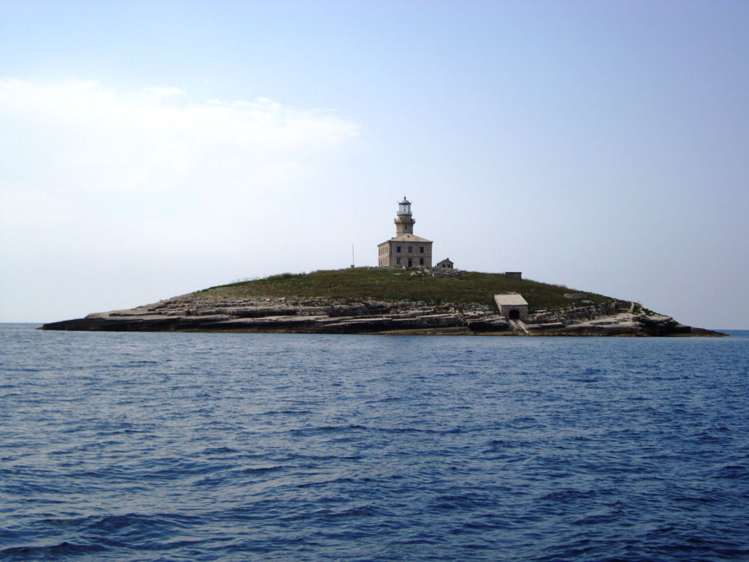 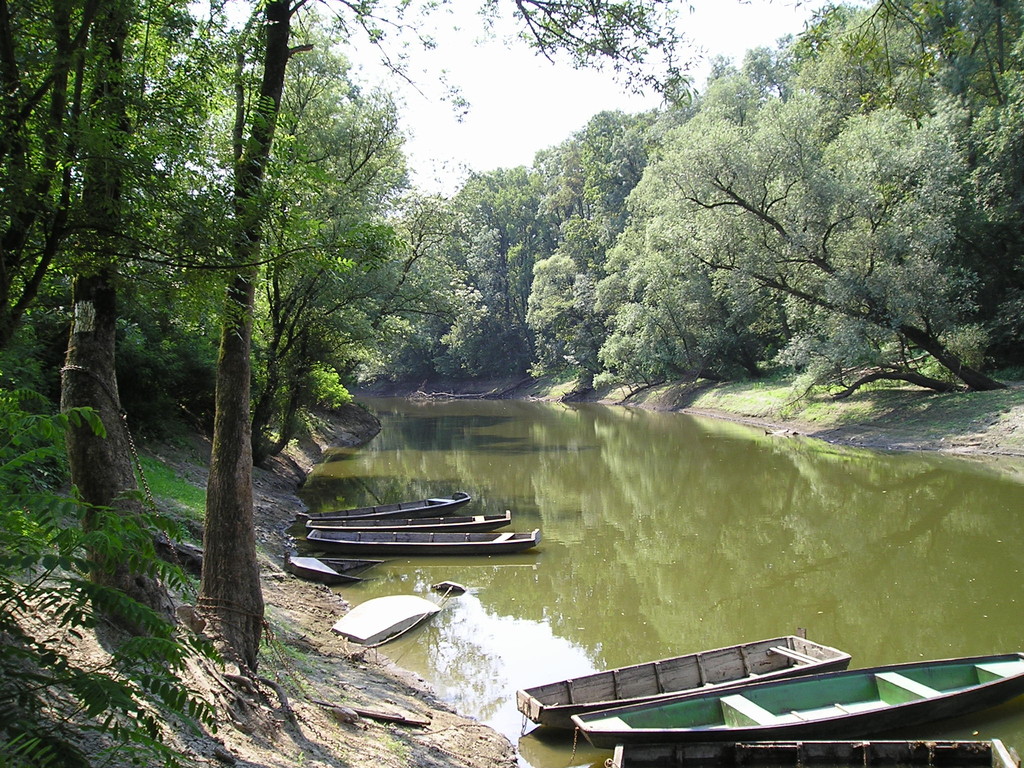 Lonjsko polje
Lastovsko otočje
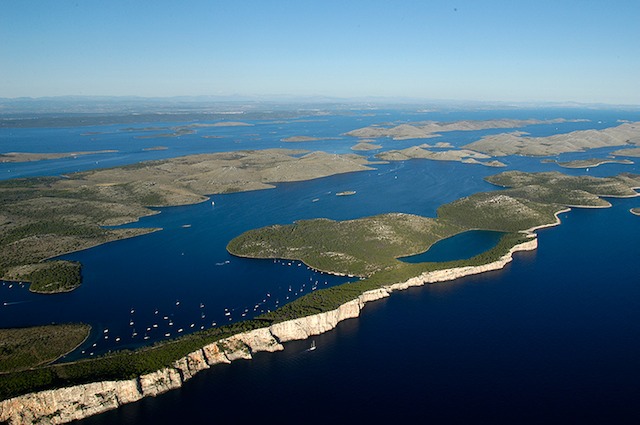 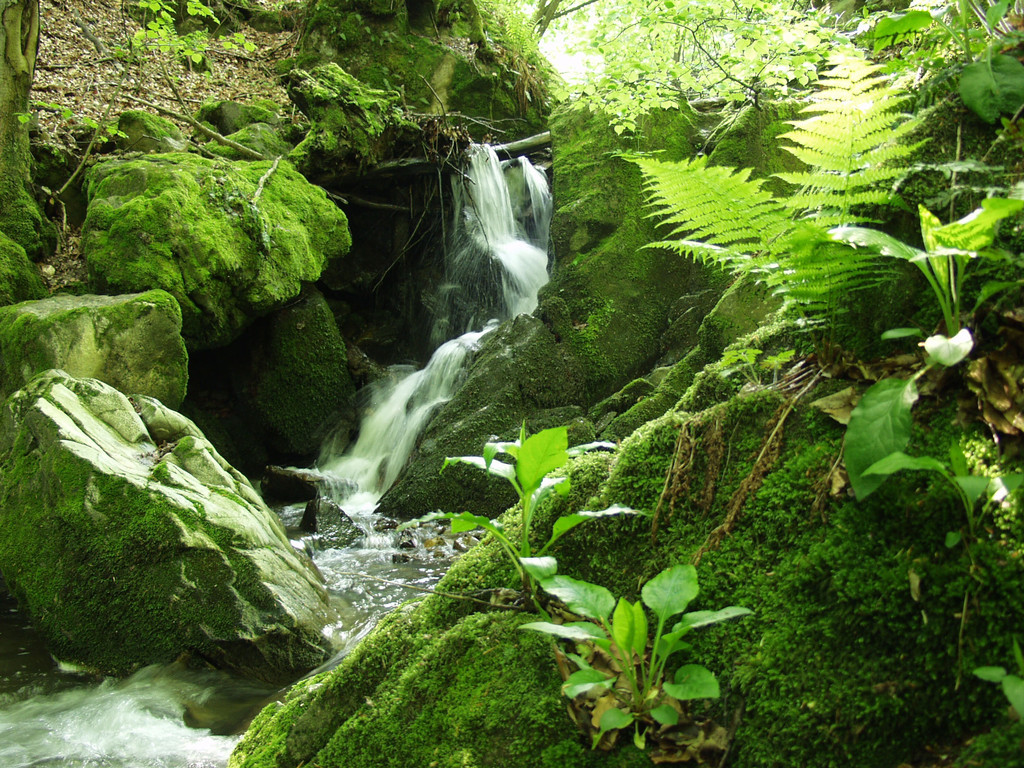 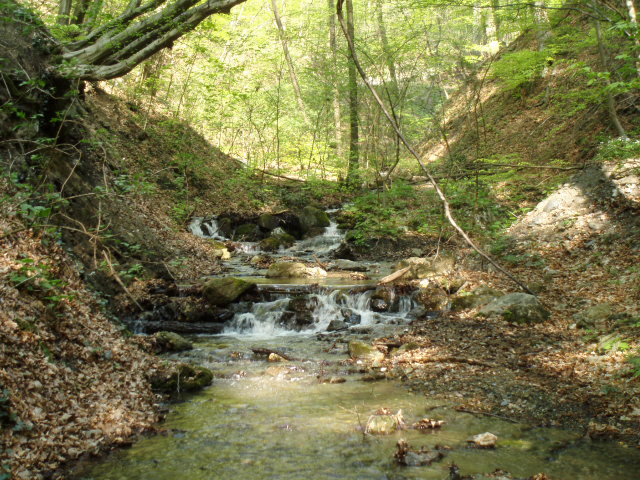 Medvednica
Telašćica
Papuk
Lorena Grbeša and Leonardo Krištof, CROATIA
13
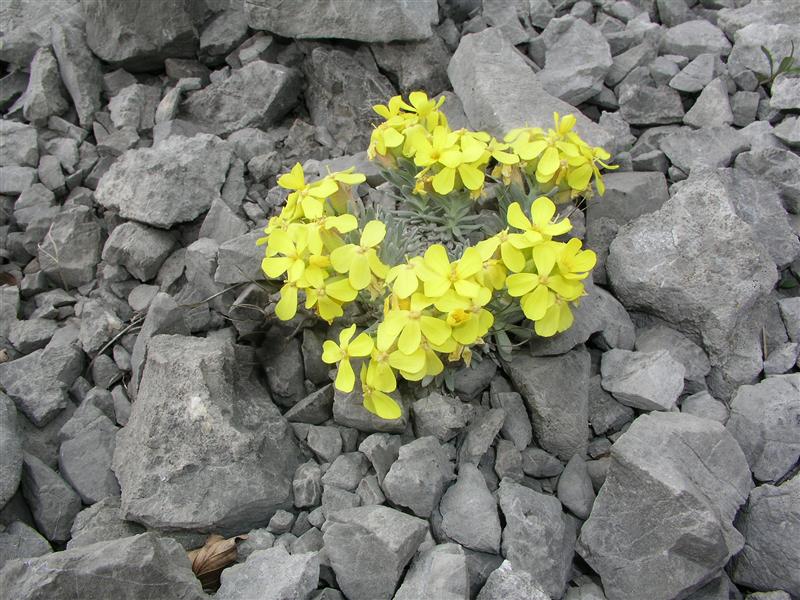 “Velebitska degenija” - The yellow-flowered plant is endemic to Velebit and Kapela mountain ranges, and has become a symbol of the region.
Papuk
Učka
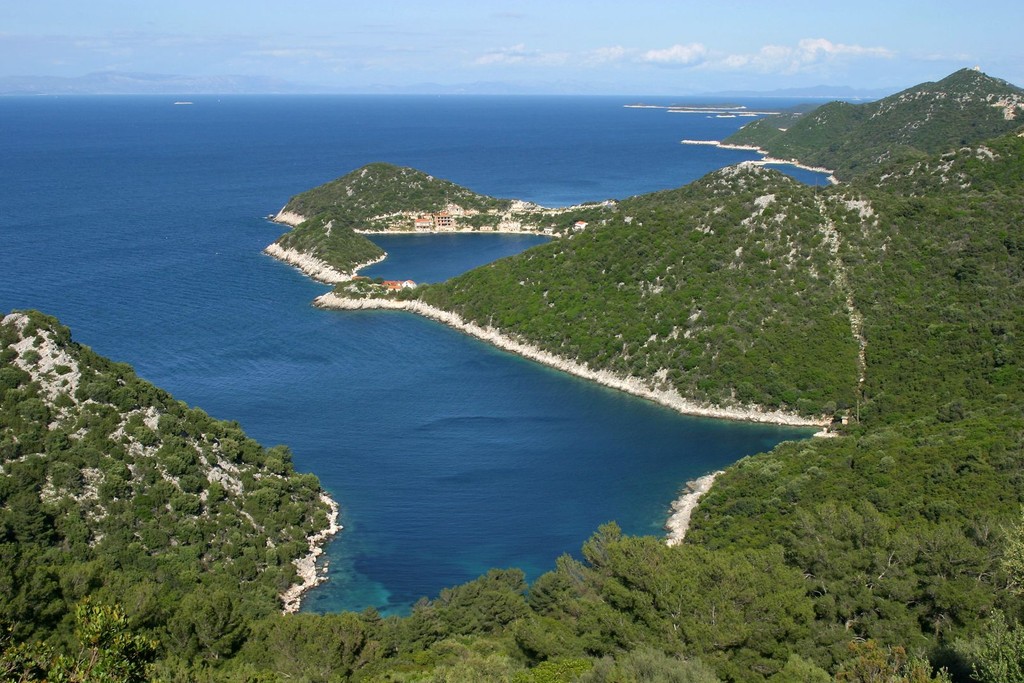 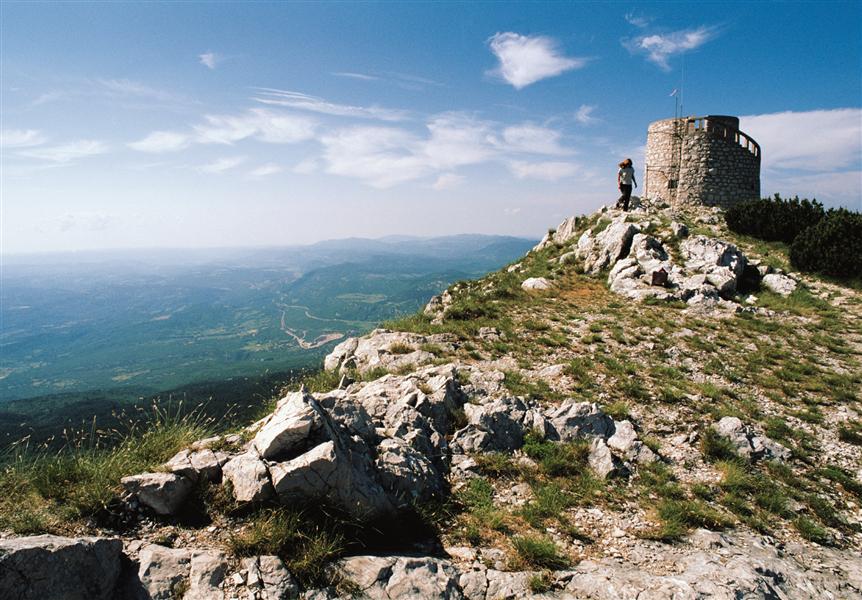 Lastovsko otočje
Lorena Grbeša and Leonardo Krištof, CROATIA
14
About us
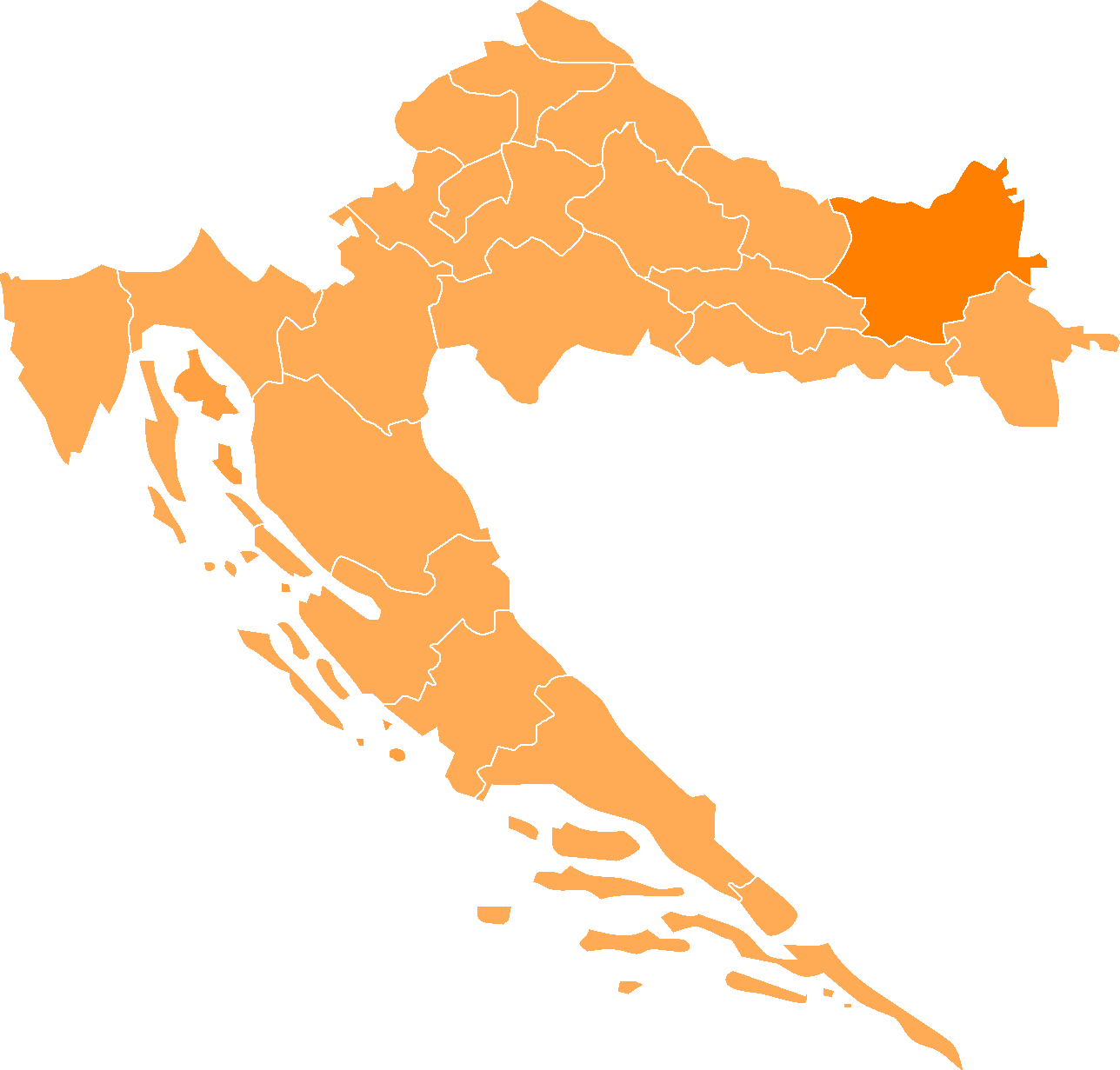 We are from Osijek-Baranja County
Two rivers go through Baranja- 
                               Drava and Dunav
 We have natural park Kopački rit
Kopački rit
Lorena Grbeša and Leonardo Krištof, CROATIA
15
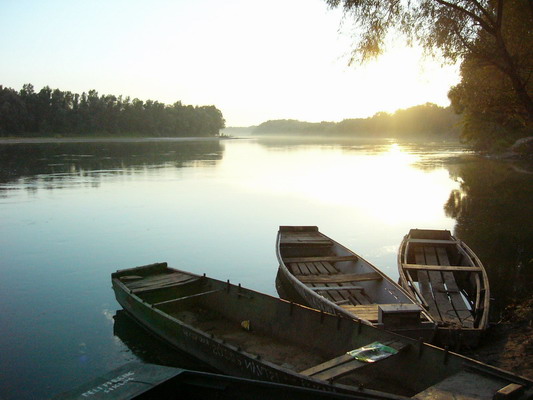 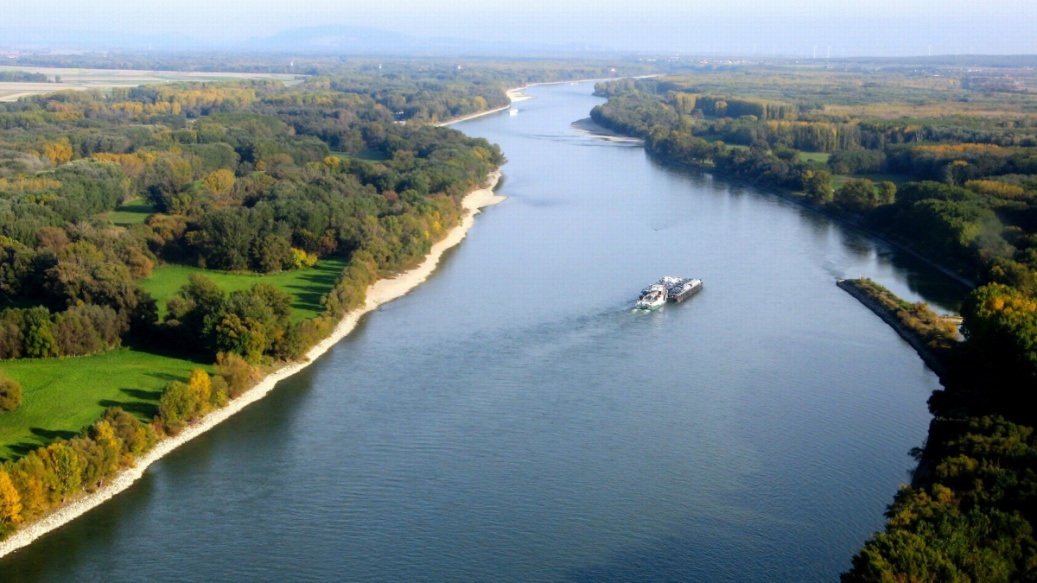 Dunav and  drava
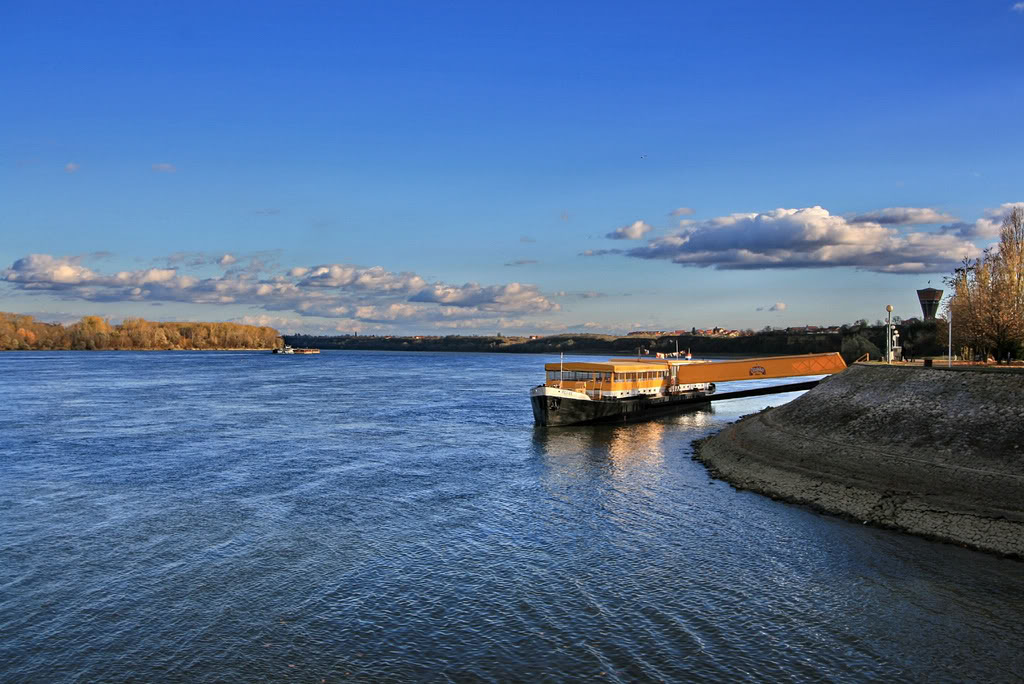 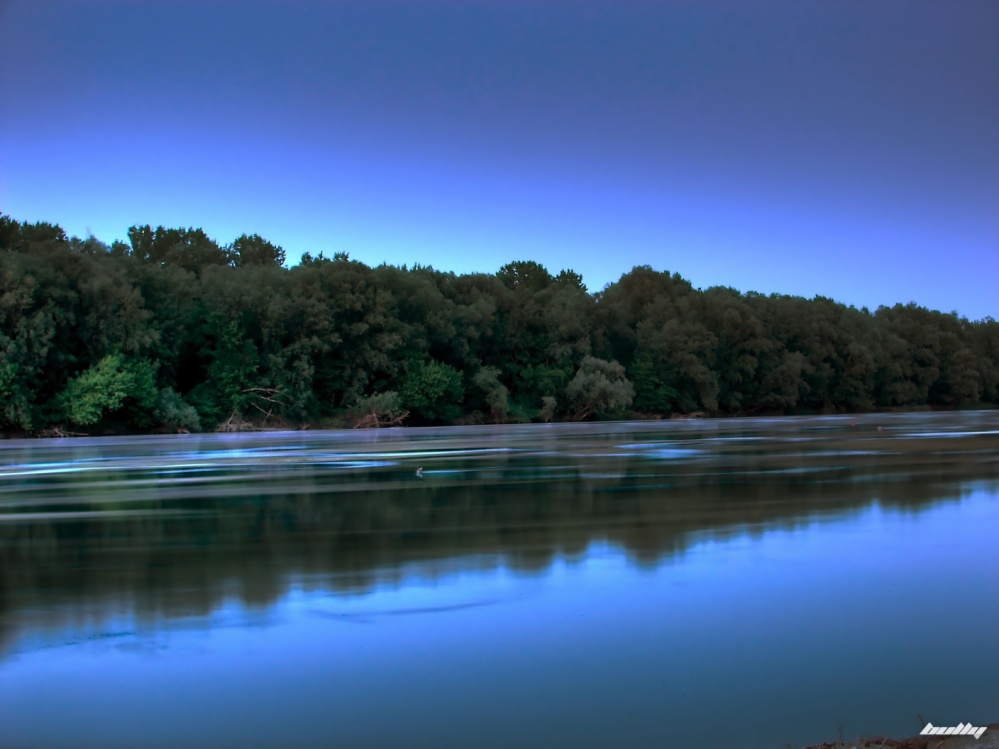 Lorena Grbeša and Leonardo Krištof, CROATIA
16
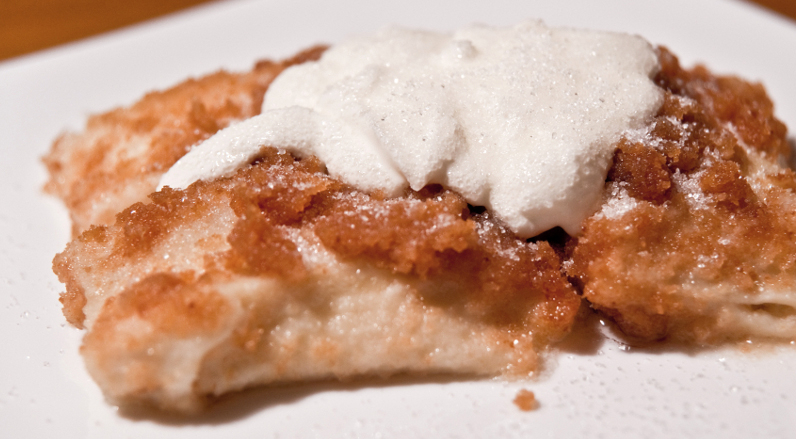 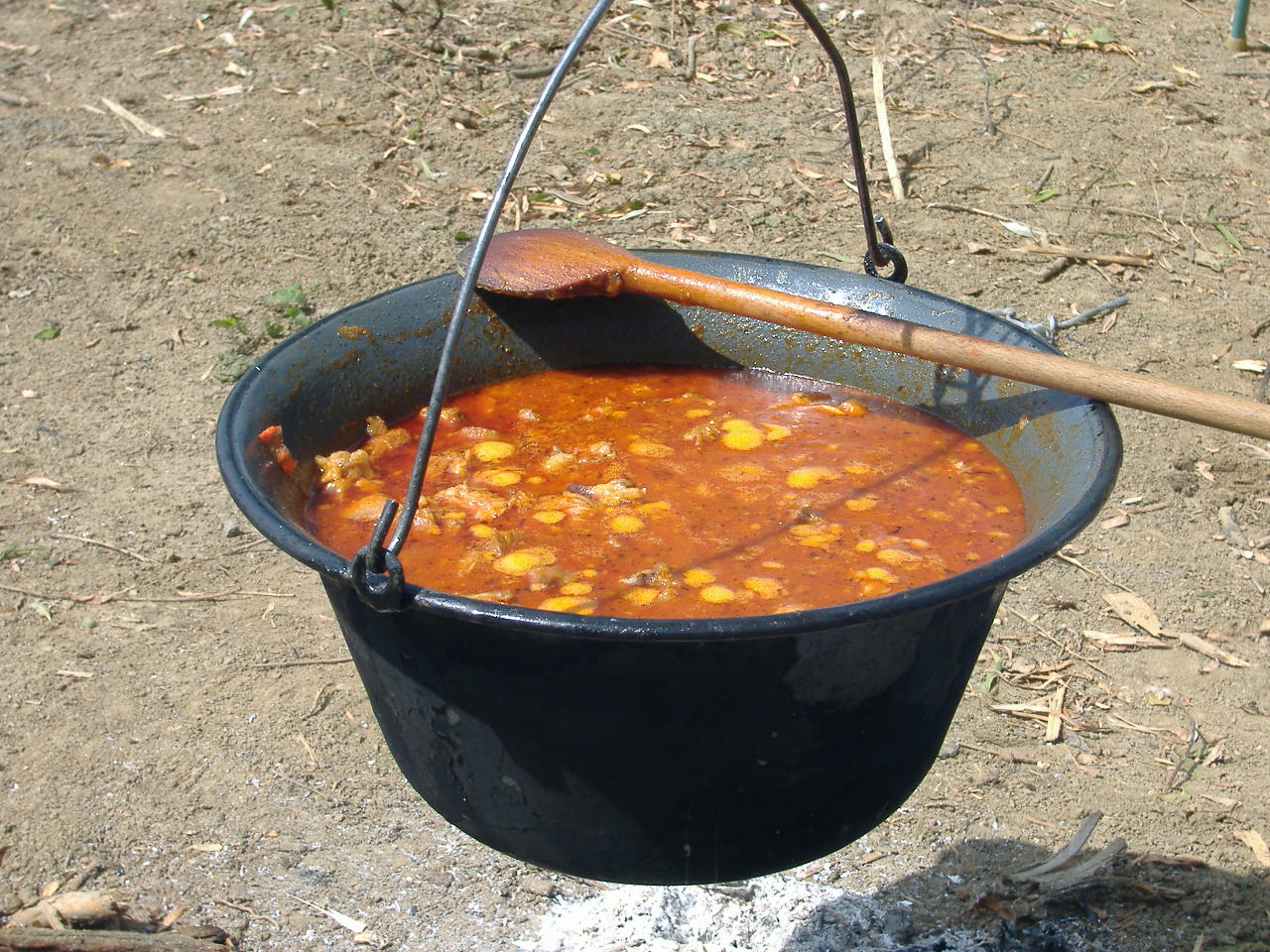 Croatian                                      cuisine
“Zagorski Štrukli”
Goulash is very popular
 in most parts of Croatia
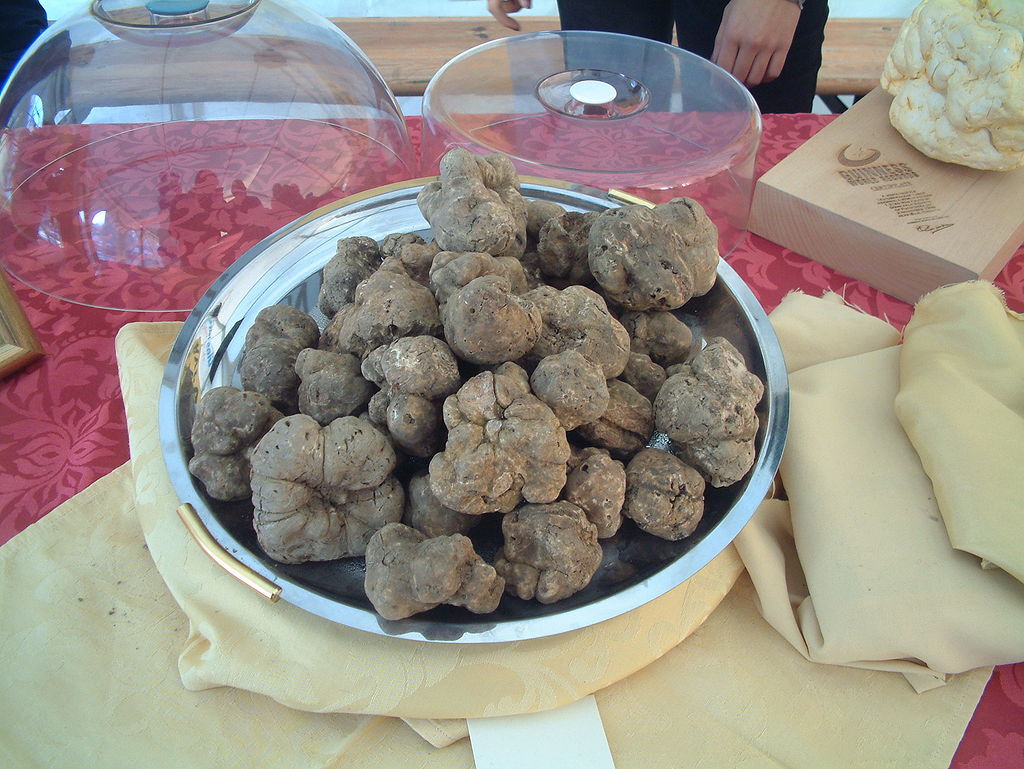 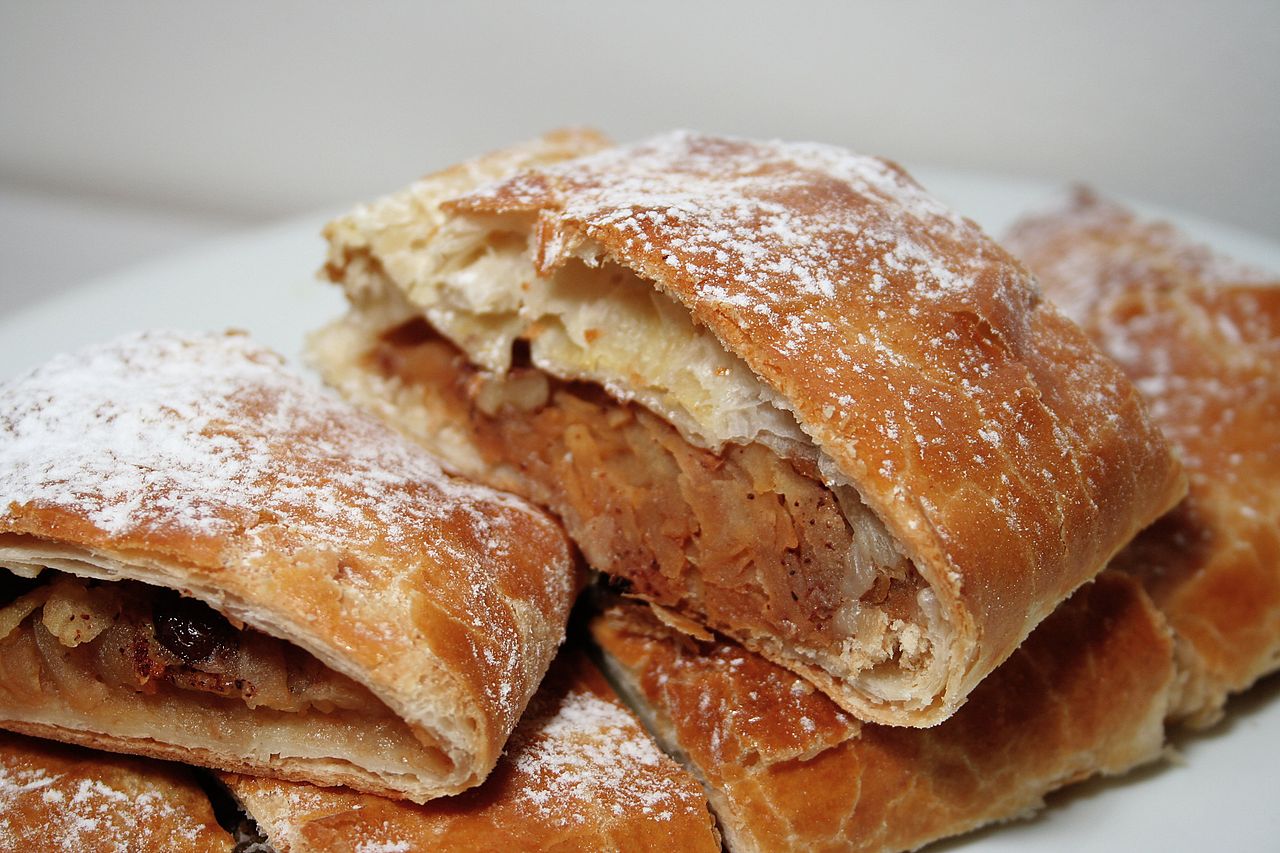 White Truffles from Istria
Savijača or Štrudla with apple
Lorena Grbeša and Leonardo Krištof, CROATIA
17
Kopački rit
There are around 260 various bird species nest here  and there are many other species using this area as a temporary shelter
There are 40-odd fish species (pike, ide, tench , bream, carp,
                                        catfish, pike-perch, perch, etc.)
Several various mammal species inhabit the land (red deer,
       roe deer, wild boar, wild cat, pine marten, stone marten,
       weasel, sable, otter, etc.).
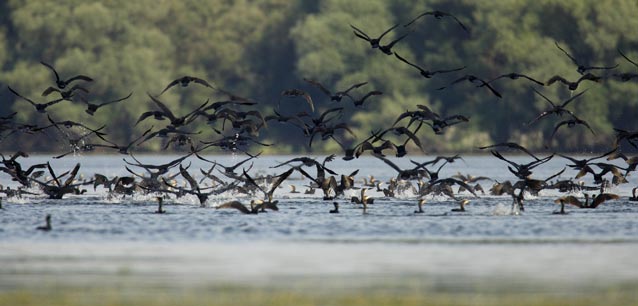 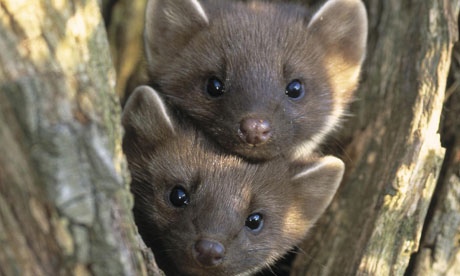 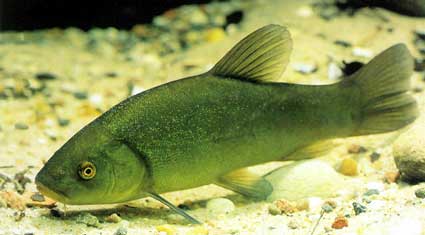 Lorena Grbeša and Leonardo Krištof, CROATIA
18
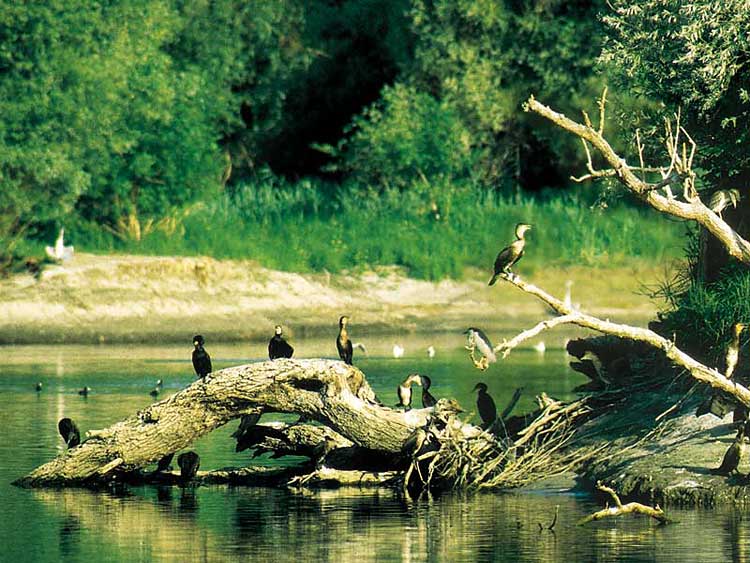 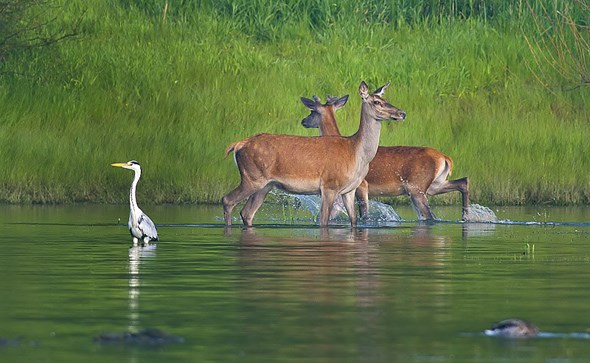 Kopački rit
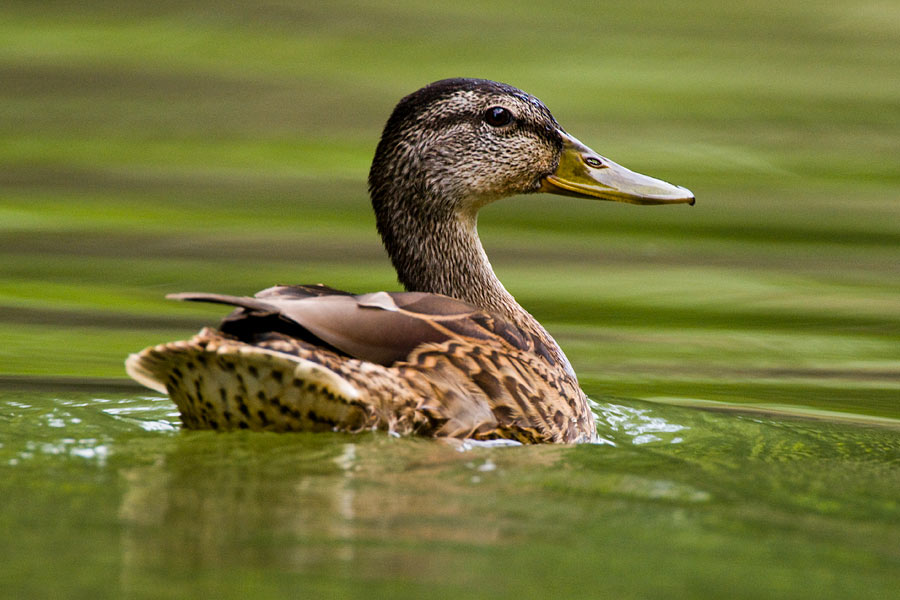 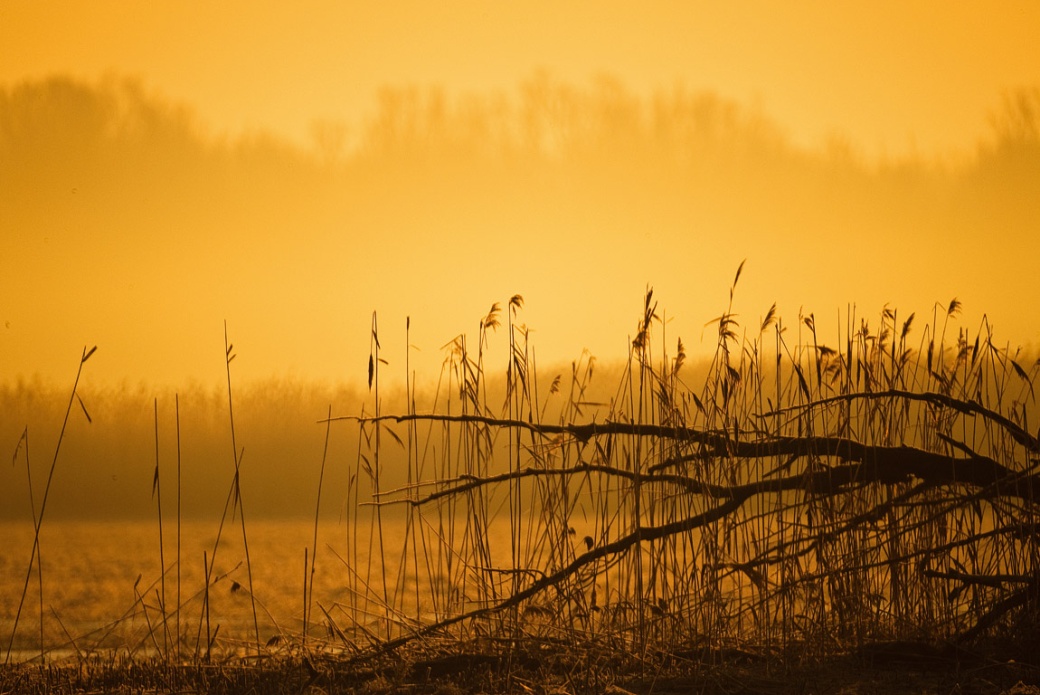 Lorena Grbeša and Leonardo Krištof, CROATIA
19
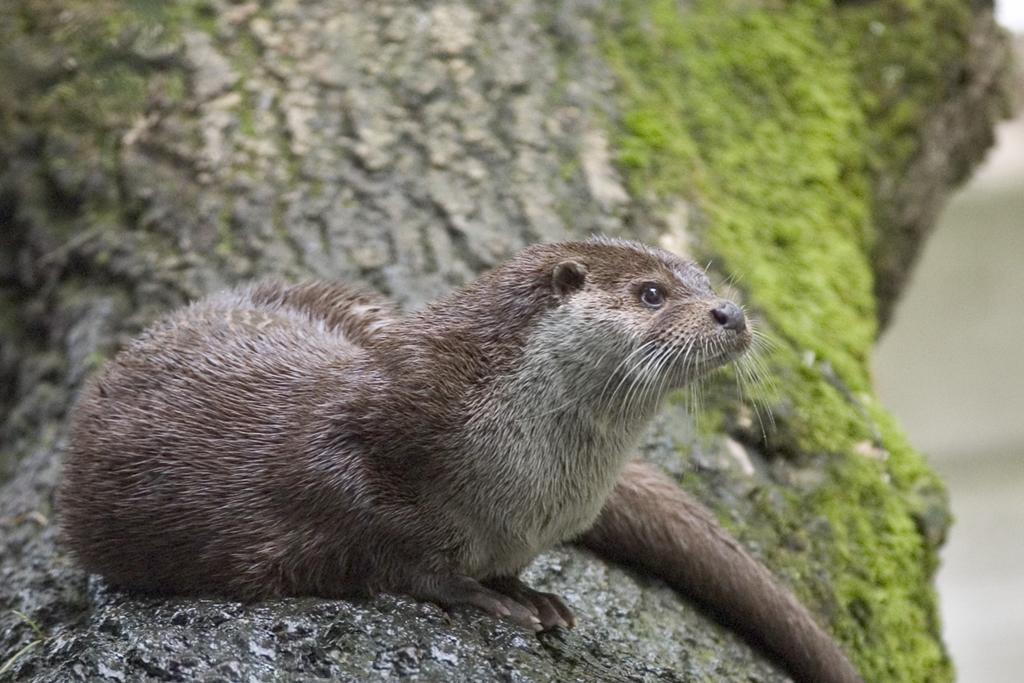 Kopački rit
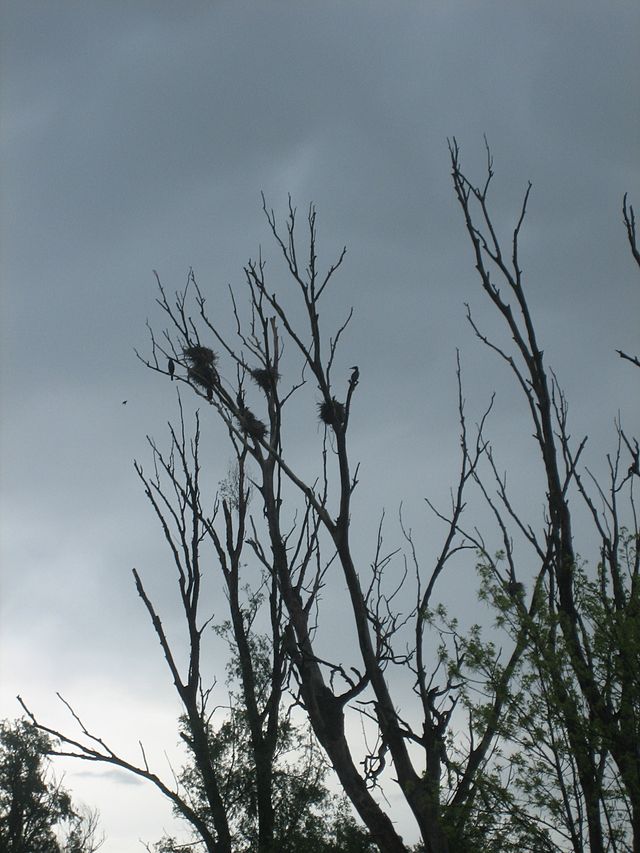 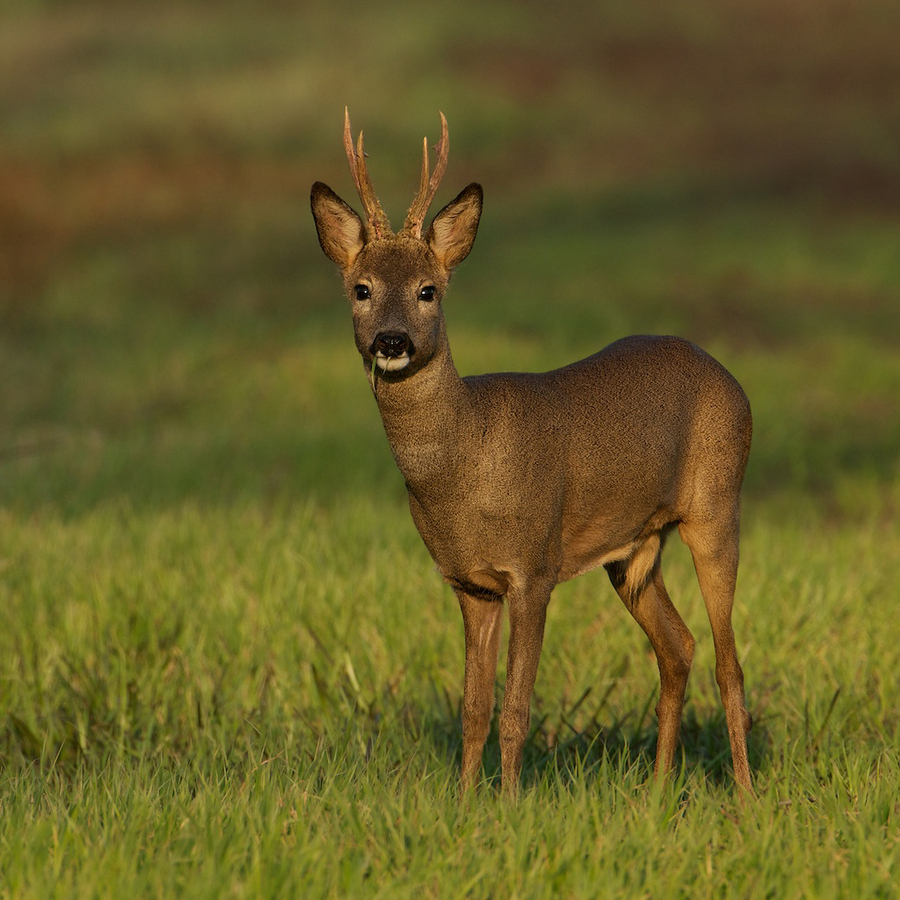 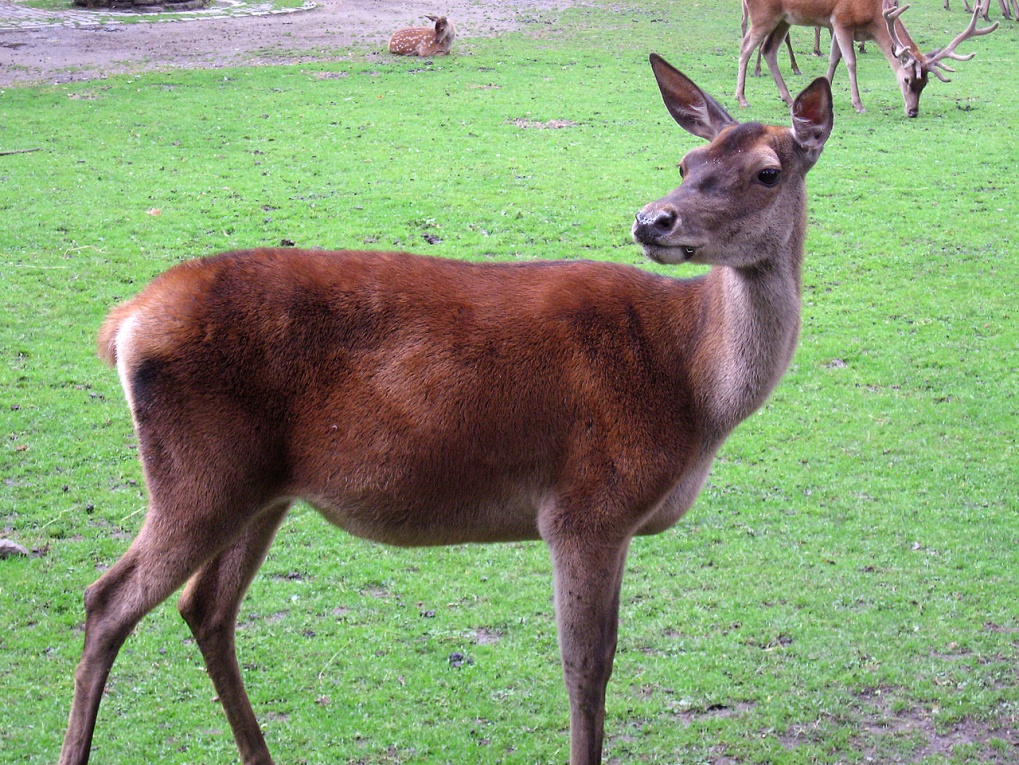 Lorena Grbeša and Leonardo Krištof, CROATIA
20
Thank you for your attention
Lorena Grbeša and Leonardo Krištof, CROATIA
21